INTELLECTUAL PROPERTY
10-1
What is Intellectual Property?
IP is a product of the human mind
IP surrounds us in our daily lives.  Can you think of some types of IP that you encounter on a daily basis?
National law in virtually all countries protects IPR.
10-2
Copyrights
Copyright is a form of protection provided by the law for an original and creative work of an individual or a juristic person. 

Protection for authors of original work whether published or unpublished

Copyright arises automatically at the time of creation of eligible work

Registration may be useful as evidence of ownership
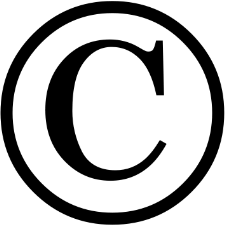 10-3
What is copyright?
According to Section 6 of the Copyright Act, it includes:

Literary, dramatic, artistic, musical, audio-visual, cinematographic, sound recording, and sound and video broadcasting work.

Any other work in the literary, scientific, or artistic domain whatever may be the mode or form of its expression.
10-4
What is not copyright
The Act specifically excludes copyright protection for: 

Any idea, procedure, process, system, method of use or operation, concept, principle, discovery, scientific theory, or mathematical theory

Laws, official decisions, and mere news of the day
10-5
Copyright Protection
Protection: life of the author + 50 years
The owner of copyright has the exclusive rights of :
Right to reproduction 
Right to adaptation 
Right to make the work available to public 
Right to license the work
10-6
Copyright Infringement
Copyright violation occurs whenever somebody exercises, without permission, the rights exclusively reserved for the copyright owner. 

Types of infringement:
Reproduction
Adaptation 
Communication to the public
10-7
Fair Use
Personal, family and relatives’ use

Use for research, educational purposes, teaching and studying

Judicial and administrative proceedings

Comment, criticism, and news reporting with acknowledgement of authorship
Only if such acts do not conflict with the normal exploitation of the copyright work and do not unreasonably prejudice the legitimate interests of the rights holder;
10-8
What is a Patent?
A temporary monopoly given by the government to the inventor for the exclusive use of an invention or a design. 

Patents preclude others, during the validity of the patent, from making, using, or selling the invention without permission.
10-9
Patentable Invention
Patents are available for products or processes, or both. 
Product Patent. It provides exclusive rights to the inventor of a product manufactured by any process. 
Process Patents. It protects only one phase of the manufacturing procedure of a product which itself is unpatented. 

Non-patentable subject matter: plants, animals including microorganisms, and extracts from plants and animals cannot be registered to an owner.
10-10
Invention Patent
It is product a process that offers a new technical solution to a problem. 

The invention must meet all of the following criteria: 
Novelty
Inventive step
Industrial applicability

Term: 20 years from the application filing date
10-11
Utility Models
They protect technical creations that require a lower level of inventiveness. 

For utility models application to be approved, two requirements must be satisfied:
Novelty
Industrial applicability

Term: 6 years from the application filing date and can be renewed twice for an additional two years
10-12
Design Patent
It protects the configuration, the shape, or the ornamental features of an article of manufacture

It confers an exclusive right temporarily granted for a form or composition of lines or colors, which gives a special appearance to a product, and can serve as a pattern for a product of industry or handicraft 

Term: 10 years from the application filing date
10-13
Trade Symbols
A symbol, logo, word, sound, color, design, or other device that is used to identify a business or a product  in commerce.

Trade symbols have a positive function for both consumers and businesses. 

It grants a business exclusive rights to a trademark for as long at it is actively using it.


® R ™ TM
10-14
Types of Trade Symbols
Trademark is a sign that distinguishes the goods of one person from those of others in the marketplace

Service Mark is a sign that distinguishes the services of one person from those of others in the marketplace

Certification Mark is a sign used by a person other than its owner to certify that specific products satisfy prescribed standards. 

Collective marks are trademarks or service marks used either by companies or enterprises of the same group or by members of an association, cooperative, trade union, confederation, group of persons, or other organizations.
10-15
Trade Secrets
A trade secret consists of 
Information, formulae, patterns, programs, methods, techniques, and processes that provide the right holder a competitive advantage over competitors 
A novel idea that is not common knowledge and is kept in a confidential state.

Trade secrets are characterized by three factors.: 
The information must not be publicly known or accessible 
The information must have a commercial value 
The business owner must keep the information secret
10-16
Q&A
10-17
Thank you!
10-18